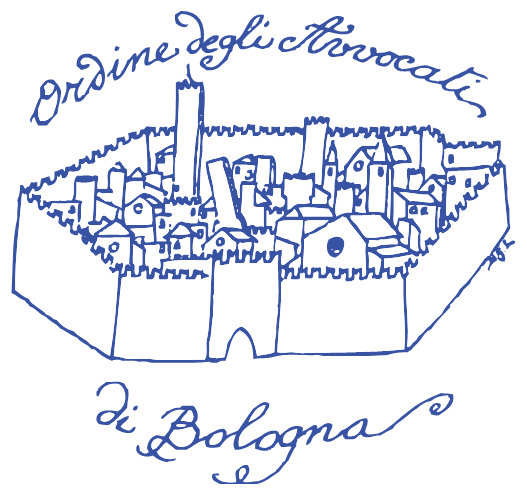 Assemblea ordinaria degli iscrittiall’Ordine degli Avvocati di Bologna
Teatro Comunale, 7 maggio 2018
Relazione del Presidente
avv. Giovanni Berti Arnoaldi Veli
Assemblea ordinaria degli iscrittiTeatro Comunale, 7 maggio 2018
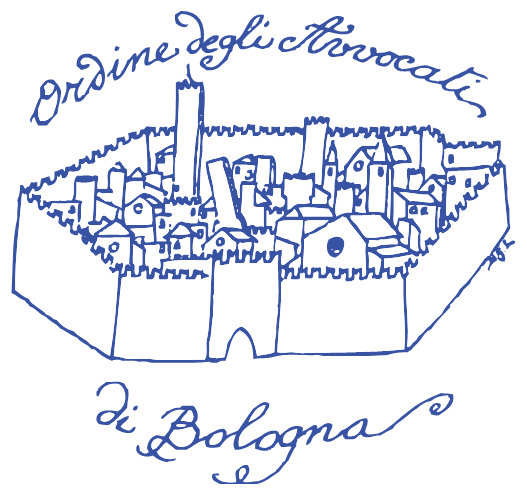 1. LE SCELTE DI EDILIZIA GIUDIZIARIA
FINALMENTE STAVECO!

E LA MATERNITÀ?
Assemblea ordinaria degli iscrittiTeatro Comunale, 7 maggio 2018
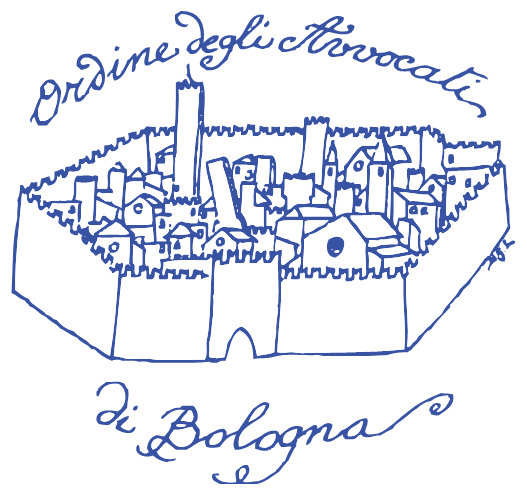 2. IL COMPLETAMENTO DELLA RIFORMA FORENSE
GLI ULTIMI PROVVEDIMENTI ATTUATIVI

LA LEGGE SULLA CONCORRENZA

IL DECRETO FISCALE E LA LEGGE DI BILANCIO

I NUOVI PARAMETRI
Assemblea ordinaria degli iscrittiTeatro Comunale, 7 maggio 2018
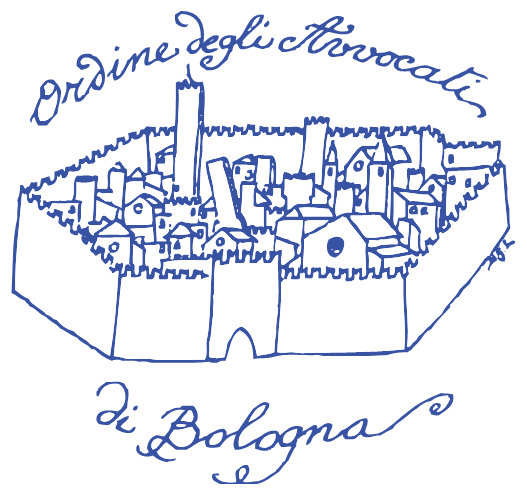 3. LE ARTICOLAZIONI DELL’ORDINE
IL CONSIGLIO DI DISCIPLINA

IL COMITATO PARI OPPORTUNITÀ

L’ORGANISMO DI MEDIAZIONE

LA FONDAZIONE FORENSE

L’ASSOCIAZIONE AUXILIUM

L’ORGANISMO DI COMPOSIZIONE DELLE CRISI DA SOVRAINDEBITAMENTO
Assemblea ordinaria degli iscrittiTeatro Comunale, 7 maggio 2018
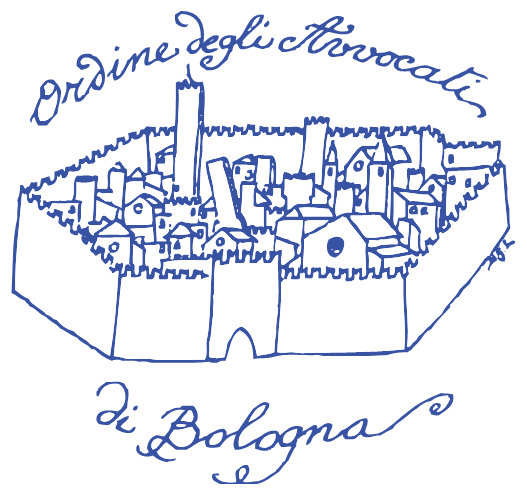 4. LE ATTIVITÀ DEL CONSIGLIO DELL’ORDINE/1
LA PRATICA FORENSE E I TIROCINI
IL PATROCINIO A SPESE DELLO STATO
LE DIFESE D’UFFICIO
GLI OPINAMENTI
LA FORMAZIONE CONTINUA
I PROCESSI TELEMATICI
I CORSI ISTITUZIONALI
LO SPORTELLO PER IL CITTADINO
BOLOGNA FORENSE
Assemblea ordinaria degli iscrittiTeatro Comunale, 7 maggio 2018
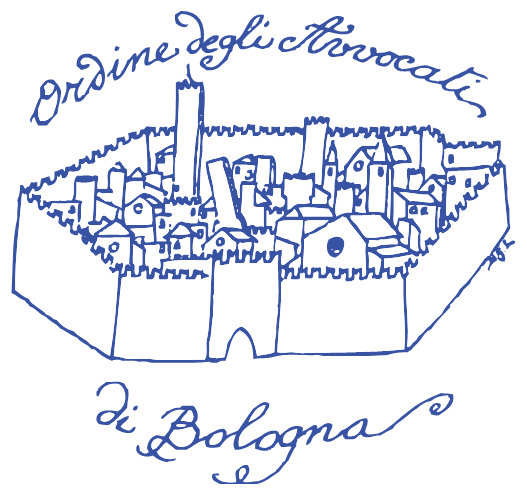 5. LE ATTIVITÀ DEL CONSIGLIO DELL’ORDINE/2
LE TRASFERTE ALLE CORTI EUROPEE E LE RELAZIONI INTERNAZIONALI
LA LOTTA ALL’ABUSIVISMO NELLA PROFESSIONE FORENSE
I BANDI DEGLI ENTI PUBBLICI PER LA FORMAZIONE DI ELENCHI DI AVVOCATI
LE INIZIATIVE CON L’UNIVERSITÀ E LE SCUOLE
GLI ITINERARI CULTURALI
BENEFICENZA E SOLIDARIETÀ
STORIA E MEMORIA
Assemblea ordinaria degli iscrittiTeatro Comunale, 7 maggio 2018
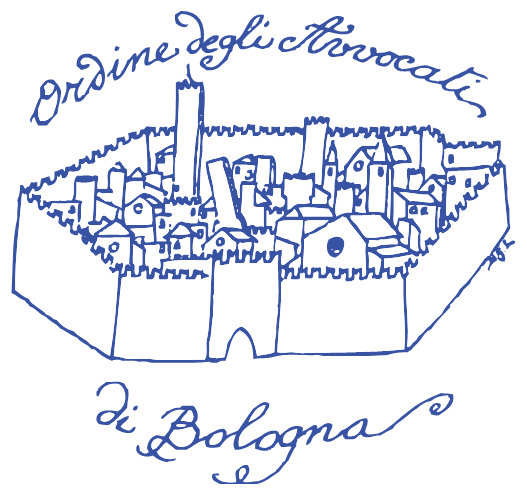 6. I RAPPORTI CON GLI UFFICI GIUDIZIARI – 
GLI OSSERVATORI SULLA GIUSTIZIA
7. LE SCADENZE DELL’ANNO